Texoma Championship ResultsOctober 10-11, 2020
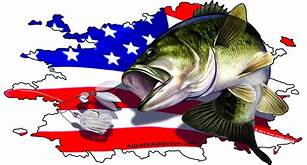 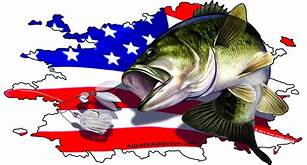 TEAM	DAY 1 #OF FISH    	DAY 1 B/B	DAY 1 WEIGHT	DAY 2 #OF FISH	DAY 2 B/B	DAY 2 WEIGHT	TOTAL

M. REEVES/K. GREEN	5			3.86		16.94			5			4.44		15.07			32.01
L. LANKFORD/R. JARVIS	4			2.04		6.85			5			3.75		13.60			20.45
S. LEAF/G. ALLEN	5			3.29		10.55			4			2.81		9.56		20.11
M. MICHELSON/C. GOODWIN	5		3.88	11.31	5	1.87	8.21	19.52
C. MARSHALL/C. FRANKLIN	5	3.63	13.89	1	3.15	3.15	17.04
M. PIERCE/D. MILLER	0	0.00	0.00	5	2.88	10.04	10.04
W. MURPHY/R. MURPHY	1	1.49	1.49	2	3.78	5.44	6.93
K. BUTLER/K. BUTLER	3	2.32	6.26	0	0.00	0.00	6.26
K. DAVENPORT/T. DAVENPORT	0	0.00	0.00	1	2.32	2.32	2.32
J. DOWNS/B. TOMPKINS	0	0.00	0.00	1	2.30	2.30	2.30